The Influence of Body Shape in Advertising
[Speaker Notes: The Influence of Body Shape in Advertising By: Amanda Goold, Emily Kallemeyn, & Jon Fleig 
Psychology 401 Senior Seminar, Visualizations
California State University Chico]
Statement of the Problem:
[Speaker Notes: Our purpose for this study is to further understand the power of persuasion through manipulation of an advertisement. Previous research supports the idea that the .70 WHR is desired over any other body measurement.]
Statement of the Problem:  Attractiveness Defined
The shape of a woman’s body has been used as  an index of attractiveness.
 A woman’s body shape can be defined by the relative proportion between her hips and waist.  
 This ratio is referred to as the “Waist-to-hip Ratio”  (WHR). 
 The WHR is calculated through the measurement of the ratio between the woman’s waist and hip circumference
 The average woman has a WHR between .67-  .80 (Furnham, McClelland, & Omer, 2003)
 A waist to hip ratio of .70, is rated the most aesthetically pleasing.
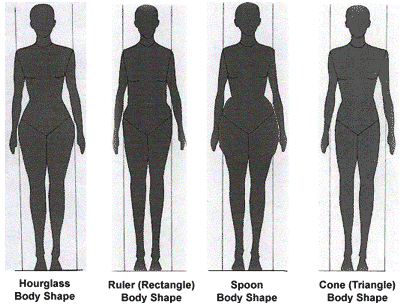 .70 is considered to be the most aesthetically pleasing because it can “influence our evaluations of women’s health, fertility, sexual maturity, and attractiveness”  (Mussap, 2007).
[Speaker Notes: This ratio is referred to as the “Hip to Waist Ratio”  WHR. The WHR is calculated through the measurement of the ratio between the woman’s waist and hip circumference
Although a majority of women claim they are concerned with their WHR because it is harder to manage, they could also be seeking to slim down due to an attractiveness agreed upon by both genders (Mussap, 2007
The average woman has a WHR between .67- .80 (Furnham, McClelland, & Omer, 2003)
 A waist to hip ratio of .70, rated the most aesthetically pleasing, is seen to “influence our evaluations of women’s health, fertility, sexual maturity, and attractiveness”  (Mussap, 2007).
Although a majority of women claim they are concerned with their WHR because it is harder to manage, they could also be seeking to slim down due to an attractiveness agreed upon by both genders (Mussap, 2007
 is seen to “influence our evaluations of women’s health, fertility, sexual maturity, and attractiveness”  (Mussap, 2007).]
Support for WHR as an index of Attractiveness
Research shows that women with the .70 waist-to-hip ratio experience less health problems and are more fertile.
 For these reasons, both males and females may find .70 WHR the most attractive.  The shape may also be perceived as attractive because of its evolutionary appeal.
Health Factors
Fertility
Evolutions
Fertility
[Speaker Notes: the odds regarding the quality of life of people with increased risks to their health through intra-abdominal fat accumulation reflected by large waist circumference.]
Evolutionary Background:
[Speaker Notes: If this “evolutionary” basis of attractiveness is true, then these commonalities would need to be universal 

Significant findings were found cross-culturally. A study was done measuring the characteristics of hip to waist ratio, showing that both males and females  favored the .70 WHR (Furnham, McClelland, & Omer, 2003).]
Evolution Continued…
If this “evolutionary” basis of attractiveness is true, then it should be universal.  In fact:
 Significant findings were found cross-culturally. A study was done measuring the characteristics of hip to waist ratio, showing that both males and females  favored the .70 WHR (Furnham, McClelland, & Omer, 2003).
Fertility/Reproductive Potential
“A direct relationship between WHR and fertility has been reported. Married women with higher WHR [less curvaceous] and lower body mass index (BMI) report having more difficulty becoming pregnant than married women with lower WHR” (Kaye, Folsom, Prineas, Potter, & Gapstur, 1990).
Furthermore, when females reach menopause, their WHR becomes higher-- a symbol of infertility (Singh, 1993).
Therefore, .70 WHR becomes the “optimal fat distribution for high fertility.  As such, this shape should be regarded as highly attractive” (Tovée, 2001).
[Speaker Notes: “A direct relationship between WHR and fertility has been reported, married women with higher WHR and lower body mass index (BMI) report having more difficulty becoming pregnant… at a later age than married women with lower WHR” (Kaye, Folsom, Prineas, Potter, & Gapstur, 1990).
Furthermore, when females reach menopause their WHR becomes higher, being a symbol of infertility (Singh, 1993).]
Health Factors
Hypotheses:  Predictions of the Outcomes of the Investigation
Evidence to Support Hyp: 1
Mate Selection
 High fertility 
 Distribution of fat deposits.
Evidence to Support Hyp: 2
Same reasons as above.
Also because of the competition of mate selection.
Rationale for mate selection
Both males and females are expected to see the .70 WHR shape as attractive due to evolutionary, health, and fertility cues.
In addition to these cues, females should find the .70 WHR more attractive because they should know their level of attractiveness relative to other females (Buss, 1992).  This knowledge should prevents women from seeking a partner that may be pursuing another female of a higher reproductive success.
[Speaker Notes: “Males and females may have developed innate mechanisms which detect and make use of the WHR to assess how healthy an individual is.” (Singh, 1993).]
Methods:  Subjects
Methods:  Design
Waist to Hip Ratio (WHR)
Sex
Independent Variables: 
Waist to Hip Ratio of Graphic  
Gender of the Viewer 
Dependant Variables: 
Purchasing Behavior 
Attraction versus Repulsion
Methods:  Materials:  Experimental Graphics
Three advertisements featuring a company named “Beach Burgers”
	Each advertisement shows a female model with a different waist-to-hip ratio (WHR): 
	 Advertisement #1: .62 WHR (named: “Tightened”)
	 Advertisement #2: .70 WHR (named: “Ideal”)
	 Advertisement #3: .82 WHR (named: “Widened”)
Tighter advertisement: Whr .62
Ideal advertisement: Whr .70
Widened advertisement: Whr .82
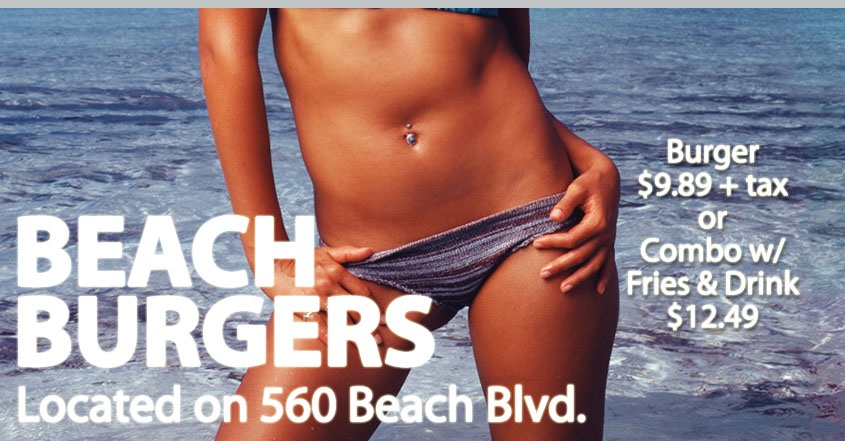 The graphics were created through morphing techniques in the Photo Shop Program.
Methods:  Materials:  three Questionnaires
Demographic= Sex, gender, ethnicity
How old are you?
What ethnicity do you identify yourself with?
What gender are you?
Rating Scales:
(1 = NEVER; 5 = ALWAYS)
Do you like Burgers? 
How inclined are you to purchase this burger ? 
Do you find the business advertisement appealing?
Questions of endorsement
(1=Yes or 2= No)
Do you think the body in the advertisement is attractive? 
Do you think that the burger is reasonably priced? 
Are you a vegetarian/vegan?
[Speaker Notes: Questions were rated on a scale from 1-5 (1 = NEVER; 5 = ALWAYS) Or Yes/No Questions of indorcement
(1=Yes or 2= No)]
Methods:  Procedure
Step 1: Students were randomly assigned one of three internet links, each link contained a different graphic.
Step 2: Once the participant clicked on the link, a website popped up.
Step 3: Clear instructions were stated; they directed the participant to click “continue” when ready to do so.
Step 4: The graphic showed up on the screen for 12 seconds.
Step 5: Once the 12 seconds was up, further instructions were offered.
Step 6: The participants were instructed to click “continue” when done reading the instructions and were directed by a link to a Google Doc survey.
Step 7: Participants had to complete the questionnaire.
Step 8: All participants were thanked for their time.
[Speaker Notes: View the graphic, this was for a 12 second period of time
Once the graphic is removed from the screen participants were directed to click “next”
A survey containing 20 questions followed the graphic and participants were asked to answer all of the questions that followed to the best of their ability and as honestly as possible]
Methods:  Data source/ Tests Used to Test Hypotheses
Data Source: Data were entered into SPSS to determine the differences between each group depending on the waist-hip ratio in the advertisement.  
Rating scales were tested using ANOVA.
Demographic questions, and the questions of endorsement, were tested using Chi Square.
Results:  Testing Hypotheses
Therefore, participants were asked:
“How inclined are you to purchase this burger?”
F=(2, 73)=.454,  Mserr = 1.03, p=.637
Rating Scale Values
There was no influence of WHR on viewers inclination to purchase the product.
Results:  Testing Hypotheses
Did males and females view the model differently in terms of her attractiveness--- regardless of her WHR?
Rating Scale Values
F=(1, 73)= 15.81,  Mserr = .466, p=.000
This finding does not address Hypothesis #2, but nevertheless is interesting.
[Speaker Notes: A Post-Hoc Tukey test was used. 
There was a significant difference (p=.024) found between the .62 and .70 advertisements]
Results:  Testing Hypotheses
Did males and females as ONE combined group find the model more attractive, if her WHR was .70?
p = .002
Rating Scale Values
p = .010
F=(2, 73)= 5.95,  Mserr = .466, p=.004
This finding does not support Hypothesis #2, because there is no difference between ideal and widened.
[Speaker Notes: A Post-Hoc Tukey test was used. 
There was a significant difference (p=.024) found between the .62 and .70 advertisements]
Results:  Testing Hypotheses
Rating Scale Values
Did males and females as SEPARATE groups find the model more attractive, if her WHR was .70?
F= (2,73)= 2.66, Mserr = .466, p=.077
[Speaker Notes: A Post-Hoc Tukey test was used. 
There was a significant difference (p=.024) found between the .62 and .70 advertisements]
Results:  Statement of Findings
Interpretation: Hypothesis #1
Interpretation: Hypothesis 2
Discussion:  Limitations Based on Theory & Methodology
Experimental setting was not controlled.  Participants had access to the website and could take the test whenever they wanted.  Therefore we could not control the time or place the subject chose.
Not a sufficient amount of time to conduct thorough research.  The further we researched into the topic the more counter arguments we found.  If researchers had more time to research and to administer the study the design might have had less flaws.
The manipulation of the bodies could have been a factor in our results. According to Tovée, when you manipulate the WHR, it also alters the BMI of the model.  Therefore the BMI and WHR co-vary (2001).
A larger number of participants could have made more of our results statistically significant.  We only used 73 participants and this amount is not a good reflection of the population.
[Speaker Notes: A different sales product/price could have yielded different results
Participants may have been offended by the body used in the advertisement]
Discussion:  Limitations Based on Theory & Methodology
A different sales price could have yielded different results.  Researchers chose to make the product over priced.  Maybe the results would be different if the price of the product was typical.
A different sales product could have yielded different results.  Researchers chose a hamburger, which when paired with a fit body.  This combination may have persuaded the participant to not want to eat/purchase something with a high fat content.
Participants may have been offended by the body used in the advertisement.
references
Buss, D. M. (1992). Mate preference mechanisms: Consequences for partner choice and intrasexual competition. In J. H. Barkow, L. Cosmides, & J. Tooby (Eds.), The adapted mind: Evolutionary psychology and the generation of culture (pp. 249-266). Oxford: Oxford University Press.
Björntorp, P. (1991b). Visceral fat accumulation: The missing link between psychosocial factors and cardiovascular disease? Journal of Internal Medicine, 230, 195–201.
Furnham, A., McClelland, A., & Omer, L. (2003). A cross-cultural comparison of ratings of perceived fecundity and sexual attractiveness as a function of body weight and waist-to-hip ratio. Psychology, Health & Medicine, 8(2), 219-230.
Han, T., Tijhuis, M., Lean, M., & Seidell, J. (1998). Quality of life in relation to overweight and body fat distribution. American Journal of Public Health, 88(12), 1814-1820.
References Continued…
Kaye, S. A., Folsom, A. R., Prineas, R. J., Potter, J. D., & Gapstur, S. M. (1990). The association of body fat distribution with lifestyle and reproductive factors in a population study of postmenopausal women. International Journal of Obesity, 14, 583–591.
Leibel, R. L., Edens, N. K., & Fried, S. K. (1989). Physiologic basis for the control of body fat distribution in humans. Annual Reviews of Nutrition, 9, 417–443.
Mussap, A. (2007). Waist-to-hip ratio and unhealthy body change in women. Sex Roles, 56(1-2), 33-43.
Singh, D. (1993). Adaptive significance of female physical attractiveness: Role of waist-to-hip ratio. Journal of Personality and Social Psychology, 65(2), 293-307.
Tovée, M., & Cornelissen, P. (2001). Female and male perceptions of female physical attractiveness in front-view and profile. British Journal of Psychology, 92(2), 391-402.